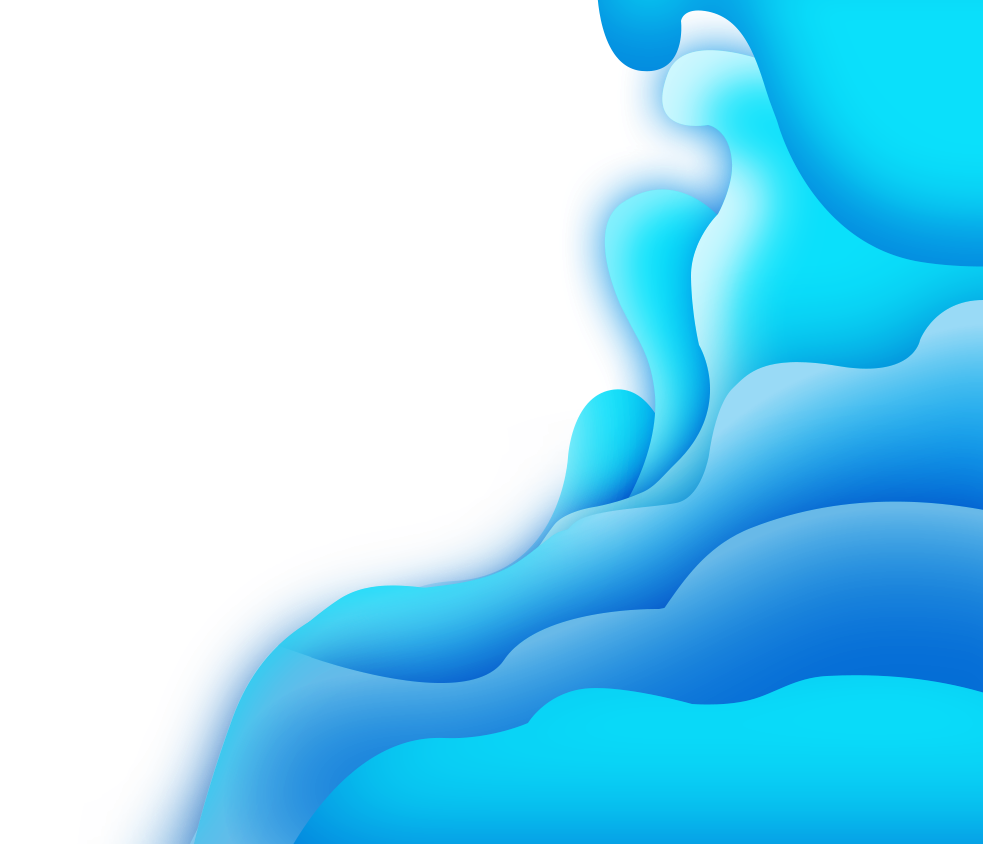 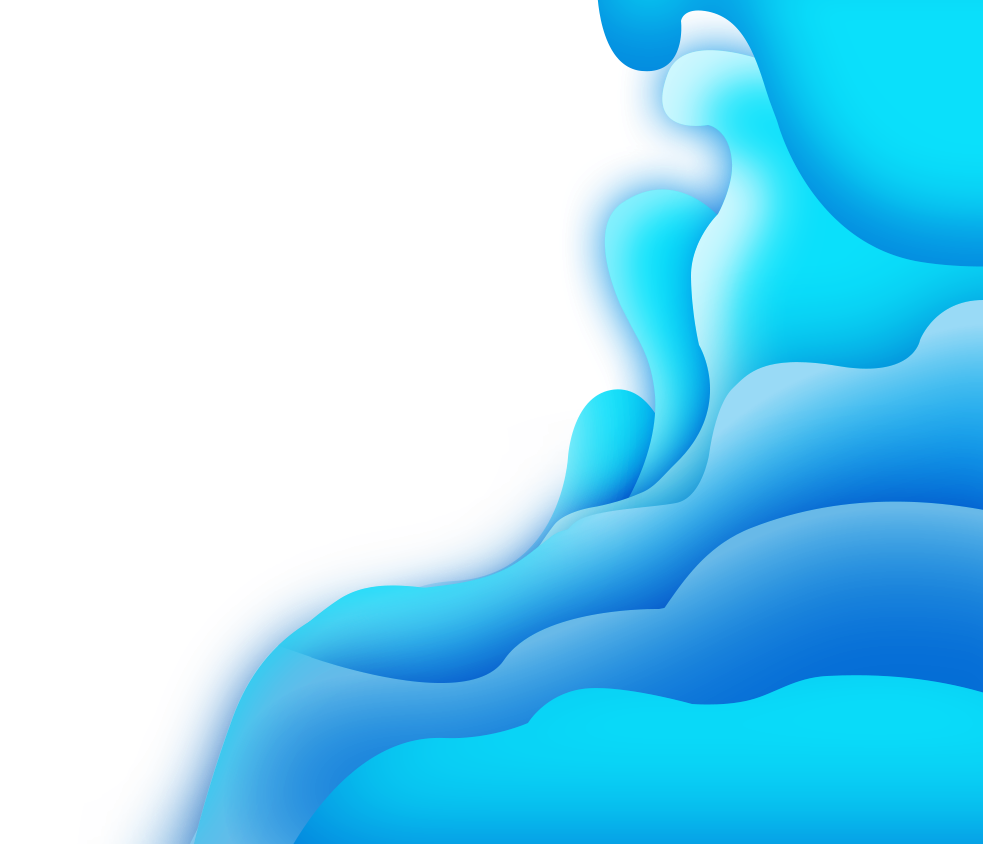 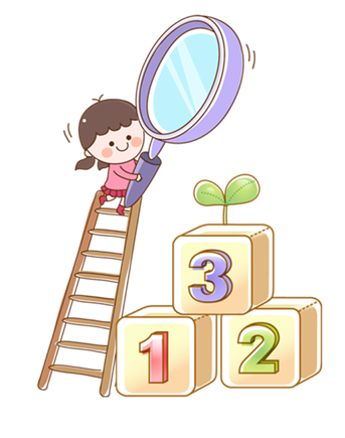 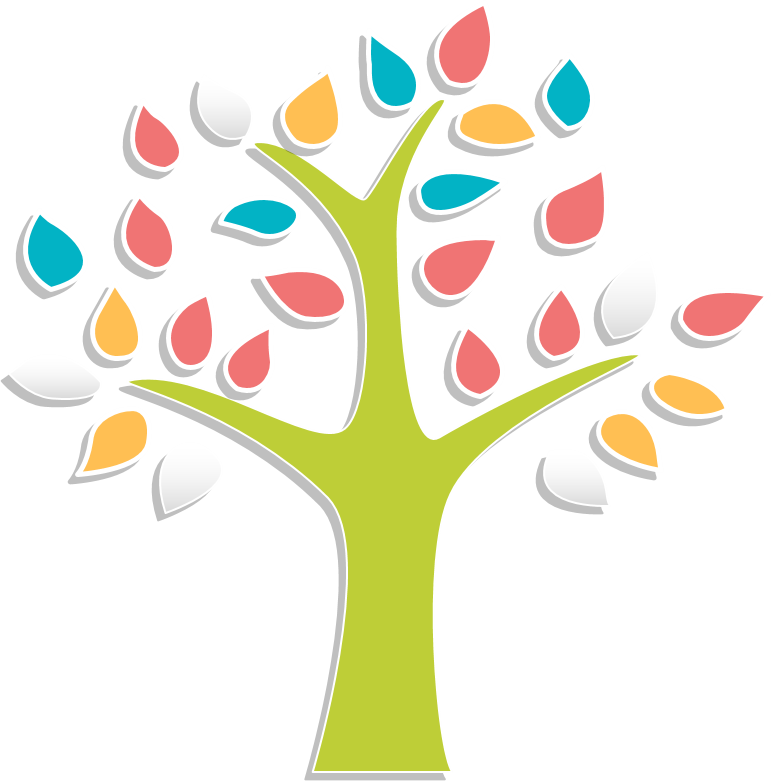 MÔN
TOÁN
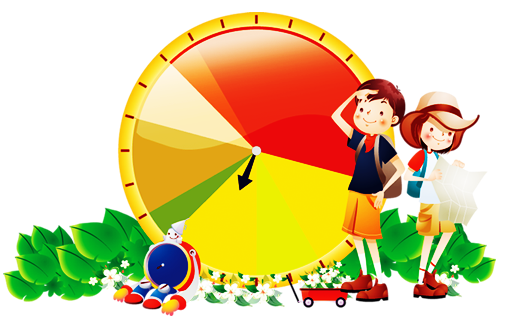 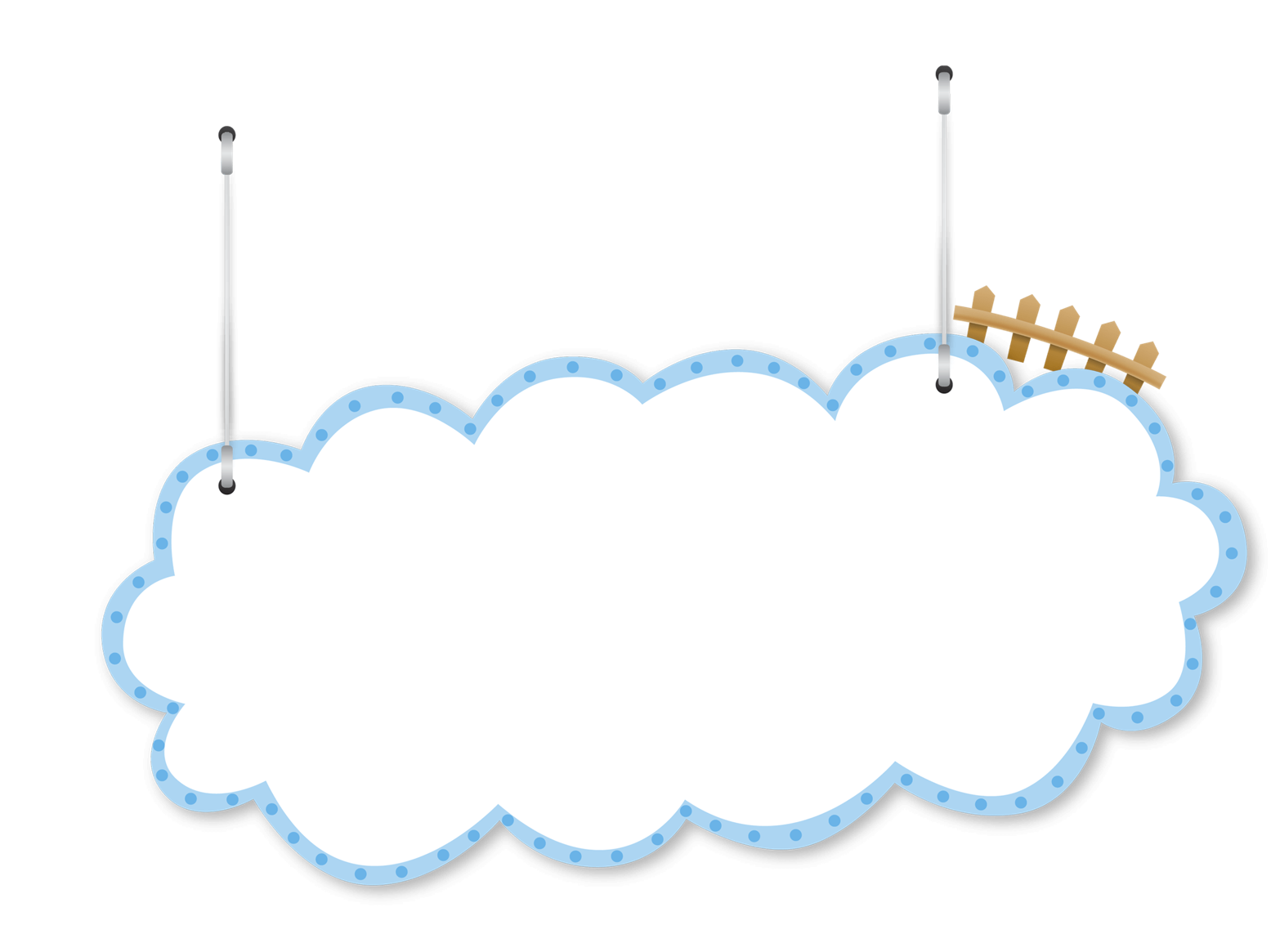 KHỞI ĐỘNG
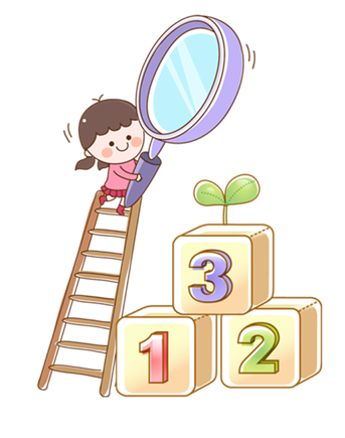 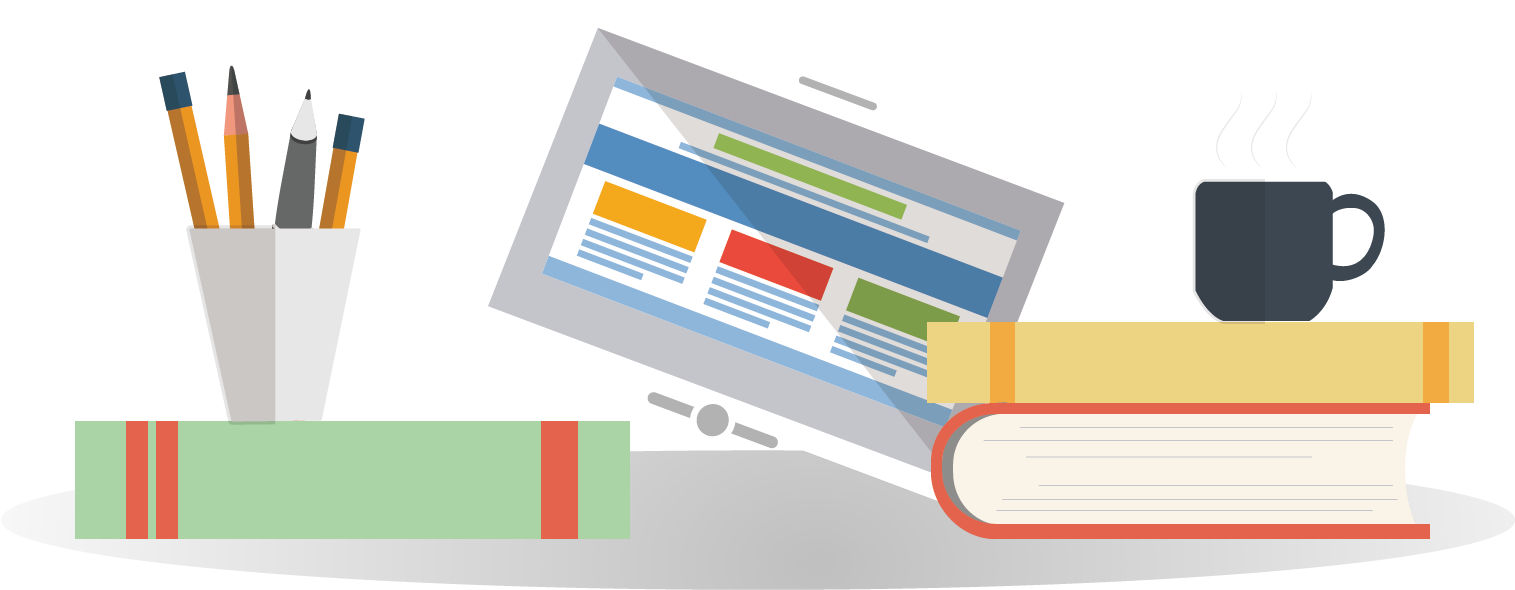 2 x 4
3 x 9
3
2
8
27
;
=
=
=
=
9 x 4
4 x 9
4
9
36
36
Quy đồng mẫu số các phân số:
3
2
và
9
4
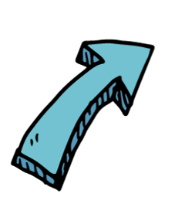 8
27
2
3
Hai phân số       và        đã được quy đồng mẫu số thành hai phân số          và         .
36
36
9
4
3 x 3
3
9
;  giữ nguyên phân số
=
=
2 x 3
2
6
Quy đồng mẫu số các phân số:
1
3
và
2
6
1
6
1
9
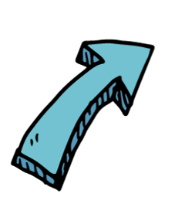 3
1
Hai phân số       và        đã được quy đồng mẫu  số thành hai phân số          và         .
6
6
2
6
TOÁN
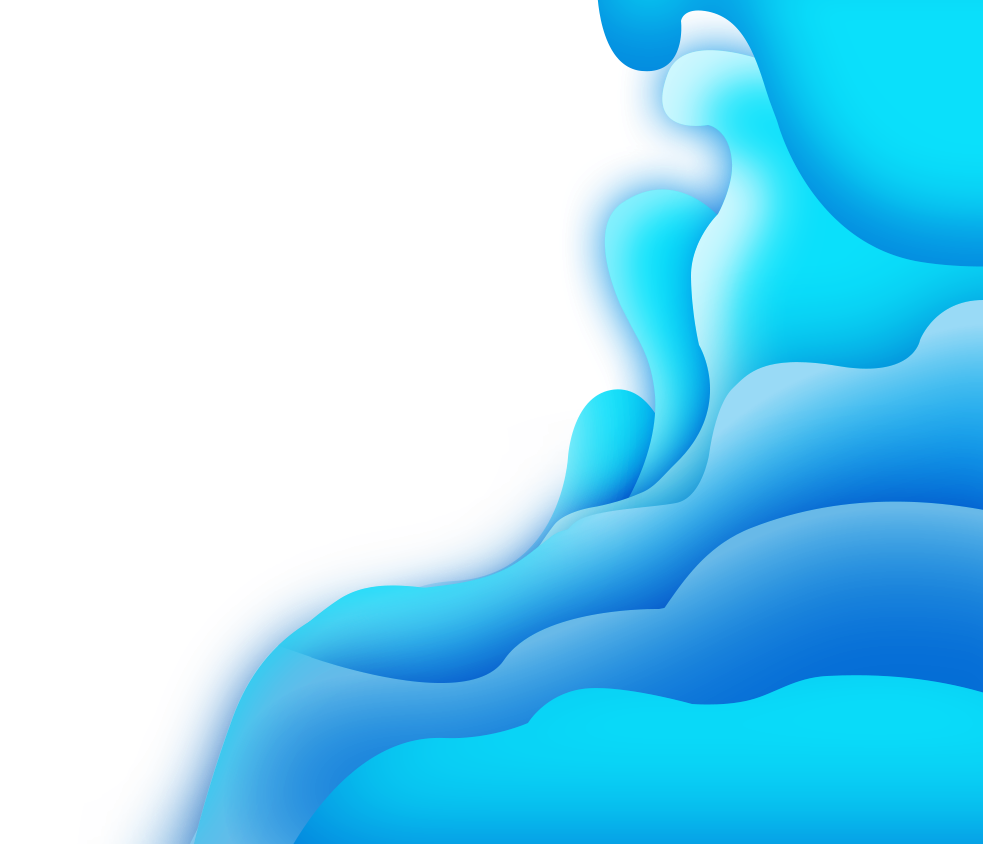 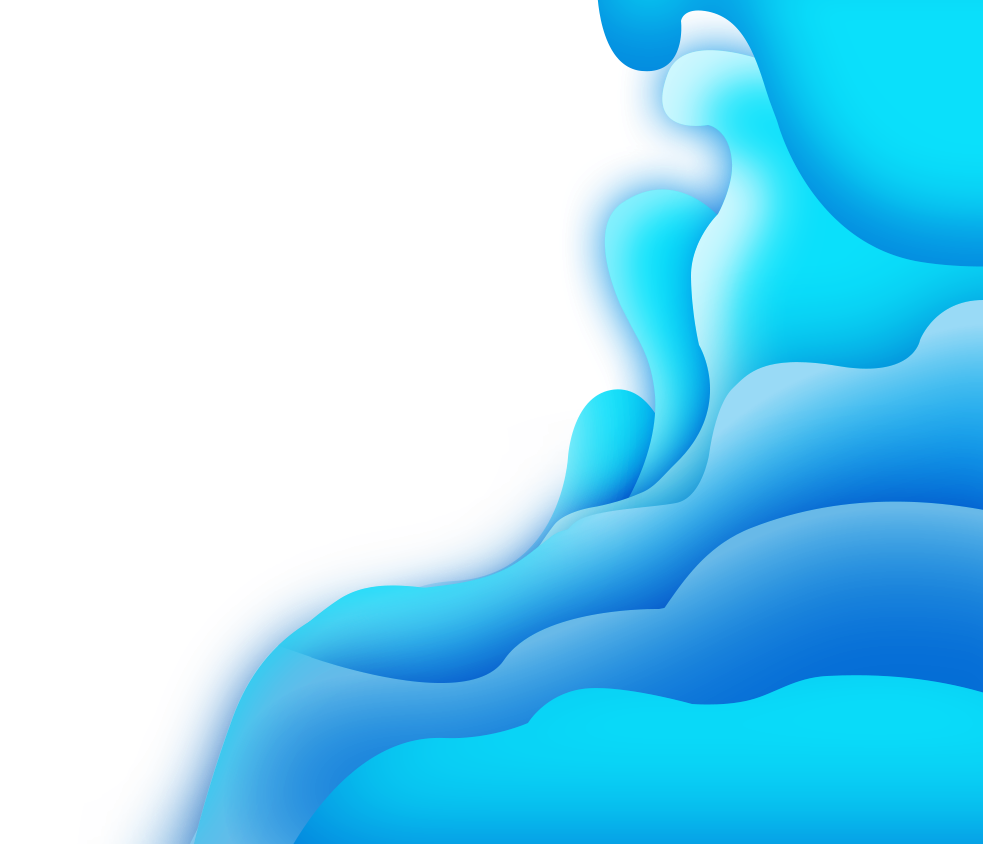 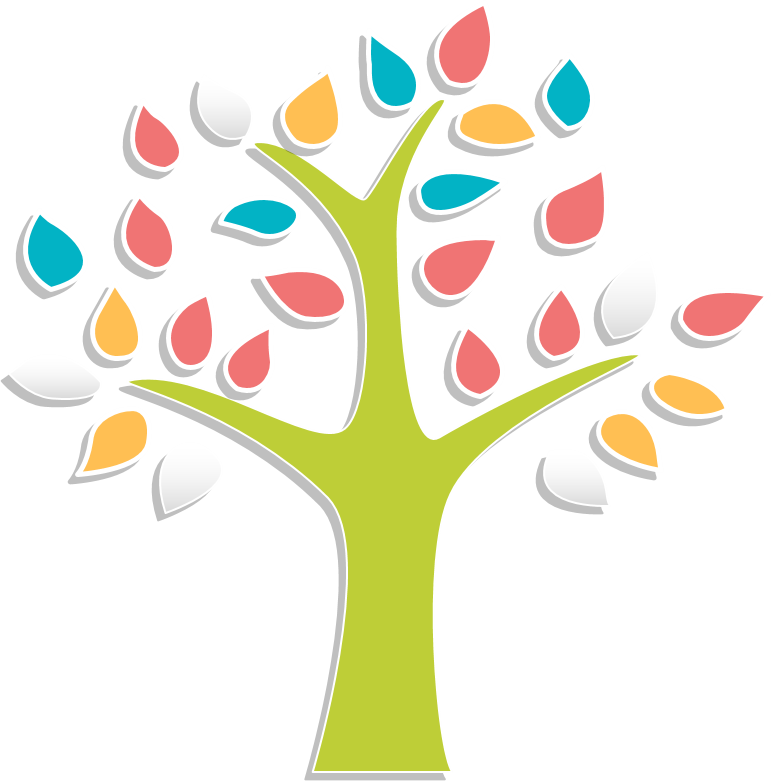 LUYỆN TẬP
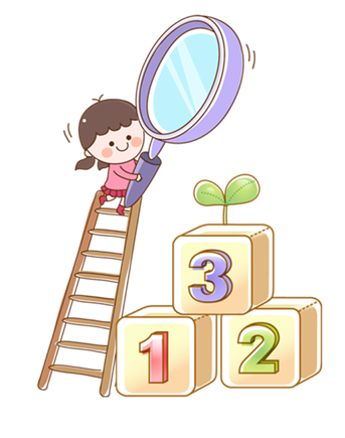 Trang 117
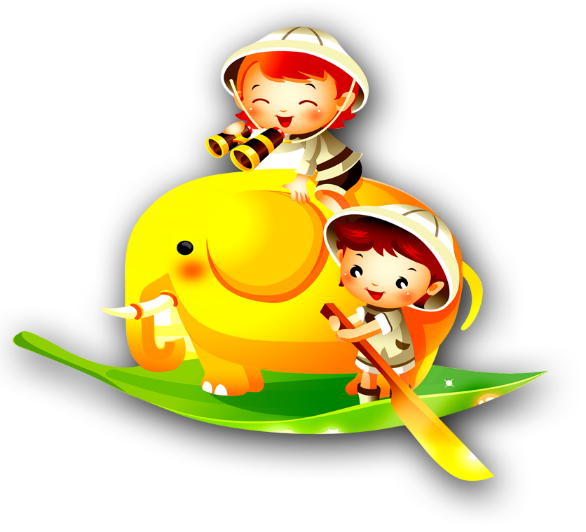 12
1
4
8
5
11
5
49
6
5
7
9
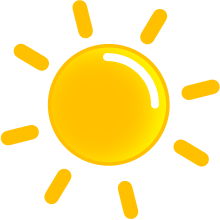 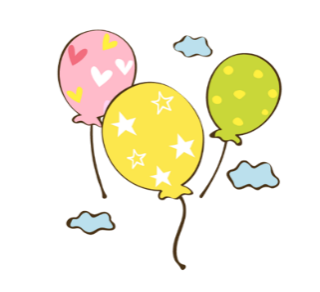 Bài 1: Quy đồng mẫu số các phân số
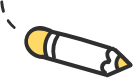 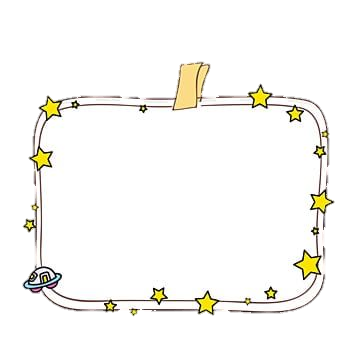 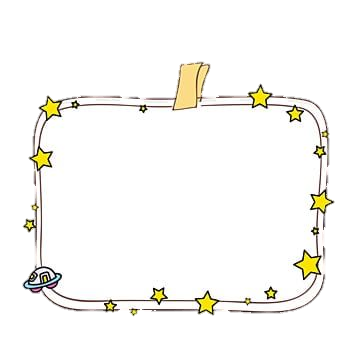 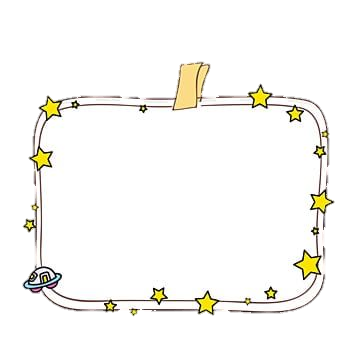 và
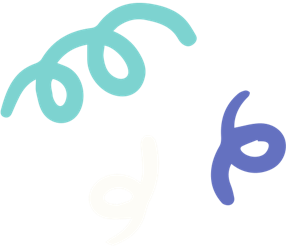 và
và
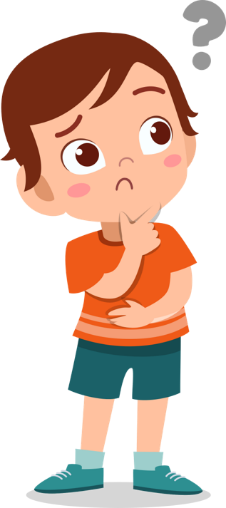 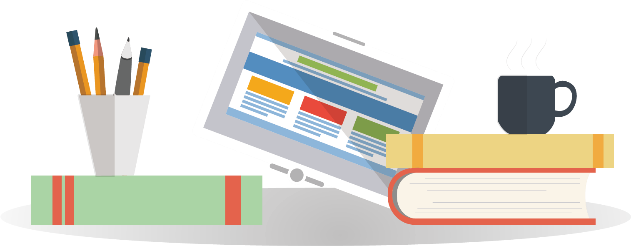 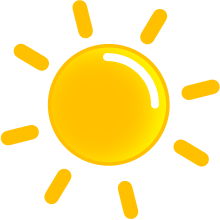 Khi quy đồng mẫu số của hai phân số có thể làm như sau:
Cách 1
* Ta lấy tử số và mẫu số của phân số thứ nhất nhân với mẫu số của phân số thứ hai.
* Ta lấy tử số và mẫu số của phân số thứ hai nhân với mẫu số của phân số thứ nhất.
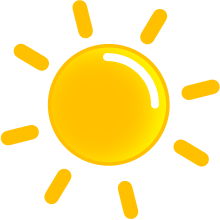 Cách 2
Nếu mẫu số của phân số thứ hai chia hết cho mẫu số của phân số thứ nhất (hoặc ngược lại) thì ta có thể quy đồng mẫu số hai phân số như sau:
- Lấy mẫu số chung là mẫu số lớn.
- Tìm thừa số phụ bằng cách lấy mẫu số lớn chia cho mẫu số bé.
- Nhân cả tử số và mẫu số của phân số có mẫu số bé với thừa số phụ tương ứng.
- Giữ nguyên phân số có mẫu số lớn.
12
1
4
8
5
11
5
49
6
5
7
9
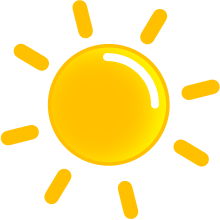 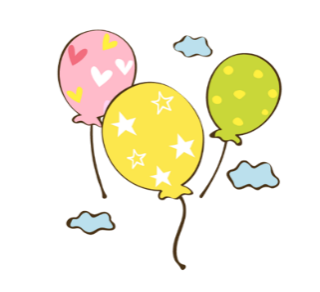 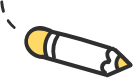 Bài 1: Quy đồng mẫu số các phân số
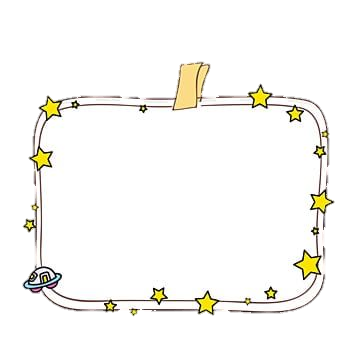 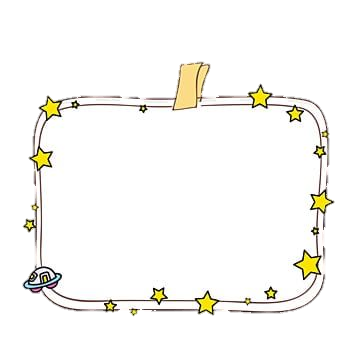 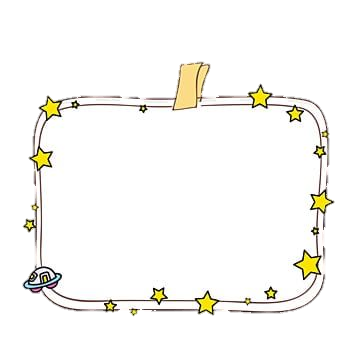 và
và
và
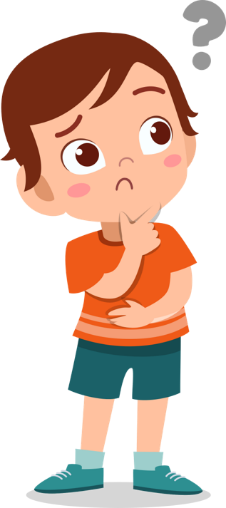 Cách 1
Cách 1
Cách 2
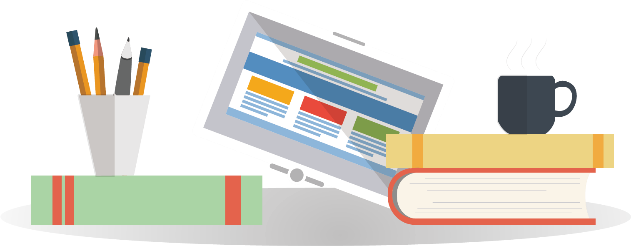 1
4
6
5
Bài 1: Quy đồng mẫu số các phân số
và
=
=
=
=
5
24
4
1
1 x 5
4
4 x 6
1
24
5
Hai phân số       và        đã được quy đồng mẫu số thành hai phân số          và         .
30
30
6
6 x 5
5
5 x 6
6
5
30
30
11
8
49
7
Bài 1: Quy đồng mẫu số các phân số
và
Giữ nguyên phân số          ;
=
=
11
56
11
8
8
8 x 7
11
56
Hai phân số       và        đã được quy đồng mẫu số thành hai phân số          và         .
49
49
7
7 x 7
49
7
49
49
12
5
9
5
Bài 1: Quy đồng mẫu số các phân số
và
=
=
=
=
12
108
25
12 x 9
5
12
5
5 x 5
108
25
Hai phân số       và        đã được quy đồng mẫu số thành hai phân số          và         .
45
45
9
9 x 5
5
5 x 9
9
5
45
45
3
5
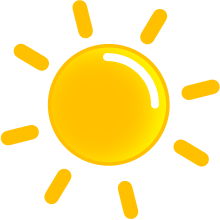 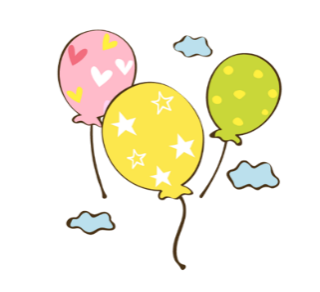 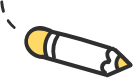 Bài 2: Hãy viết                       thành hai phân số đều có mẫu số là 5
và
2
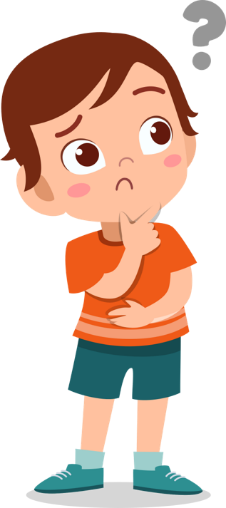 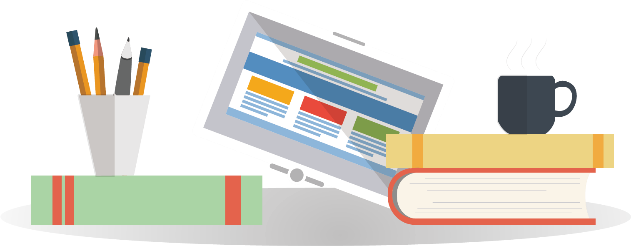 GV có thể cho HS làm theo cách 1
3
3
3
3
5
5
5
5
Bài 2: Hãy viết                       thành hai phân số 		đều có mẫu số là 5
và
và
và
và
2
2
Quy đồng mẫu số:
2
2
1
1
Giữ nguyên phân số          ;
=
=
2
2 x 5
3
10
1
1 x 5
5
5
3
5
Bài 2: Hãy viết                       thành hai phân số 		đều có mẫu số là 5
và
Viết rút gọn:
2
=
=
Giữ nguyên phân số          ;
=
1
3
3
10
2 x 5
3
2
10
2
2
Hai phân số       và        đã được quy đồng mẫu số thành hai phân số          và         .
5
5
1 x 5
5
5
5
7
12
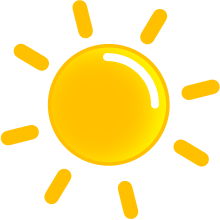 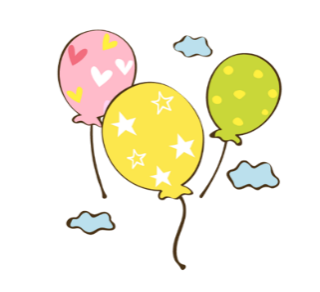 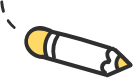 Bài 4: Viết các phân số lần lượt bằng                       và có mẫu chung là 60
23
và
30
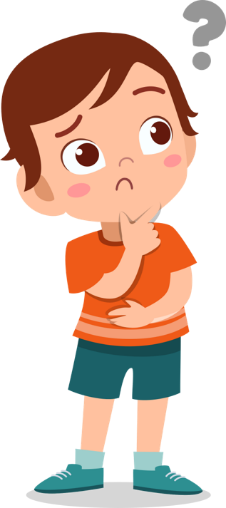 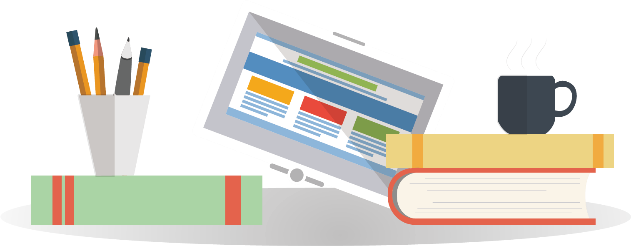 7
12
23
Bài 4: Viết các phân số lần lượt bằng                       và có mẫu chung là 60
30
và
5
2
2
5
Ta có:
60 : 12 = 5
60 : 30 = 2
=
=
=
=
23
7
35
46
7 x
23
23 x
7
30
46
35
Hai phân số       và        đã được quy đồng mẫu số thành hai phân số          và         .
60
60
30
30 x
12
12
12 x
60
60
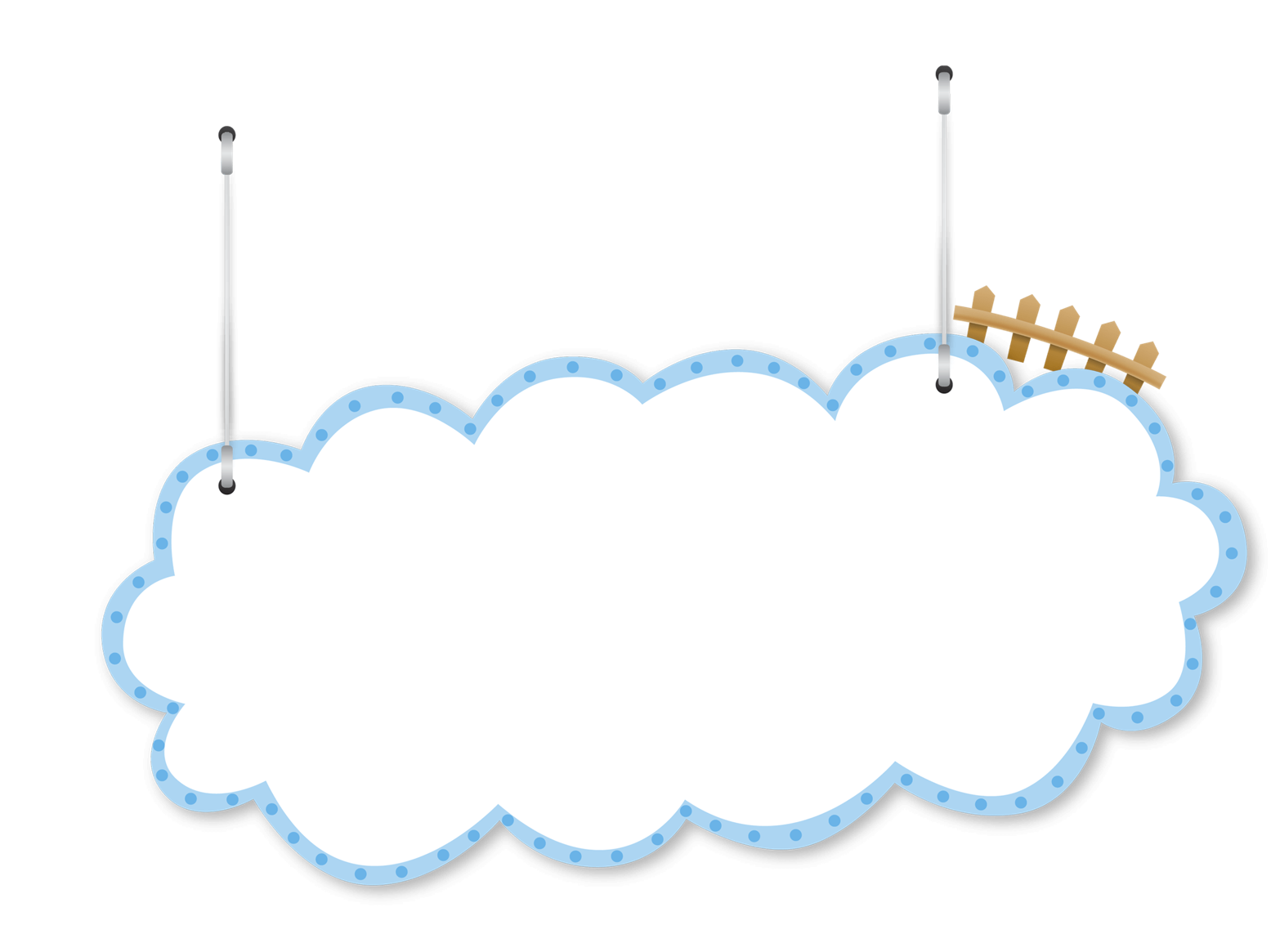 CỦNG CỐ
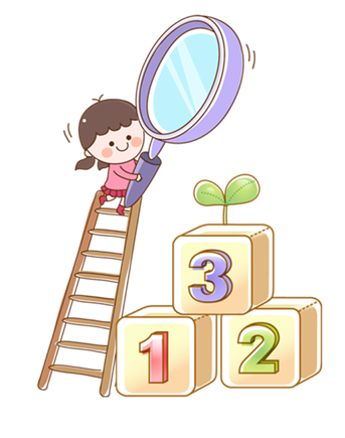 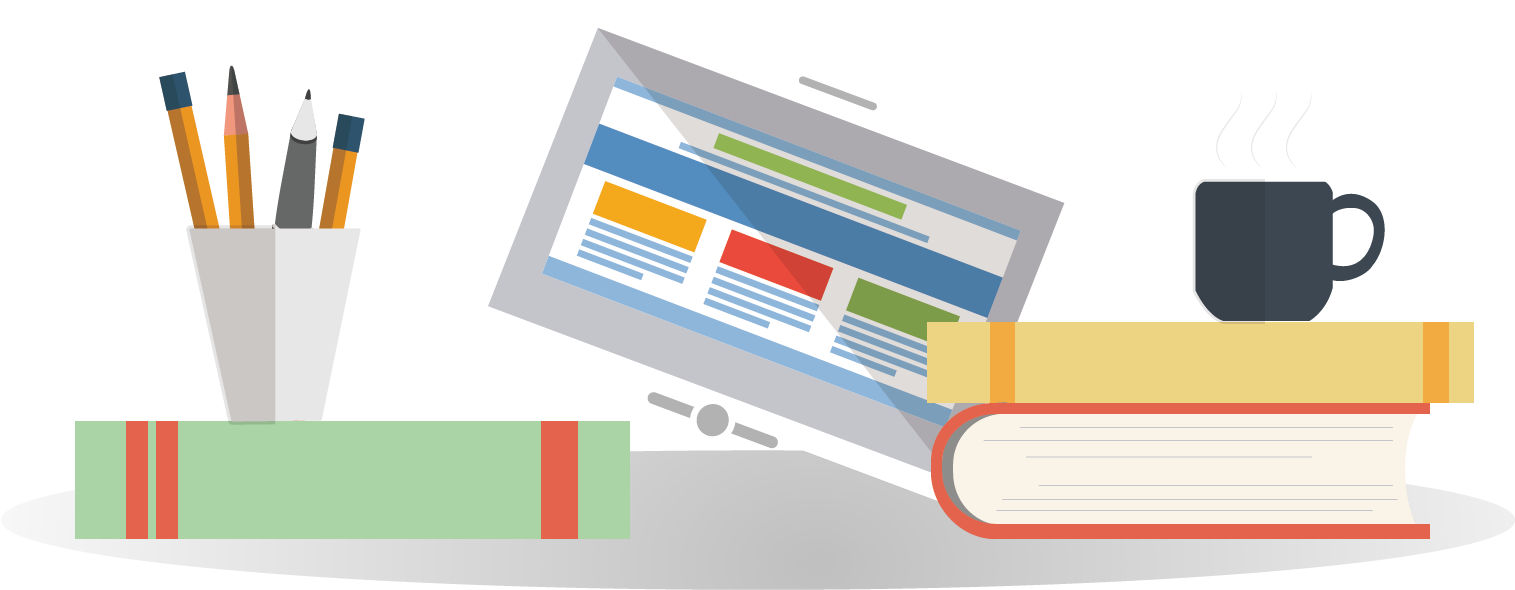 15
45
5
5
5
9
3
3
9
9
3
3
3
3
3
Quy đồng hai phân số
được hai phân số:
9
9
9
9
9
và
và
và
và
và
A
B
C
D
5
2
3
Quy đồng hai phân số
Ta có thể chọn
5
mẫu số chung là:
và
5
10
B
A
15
25
C
D
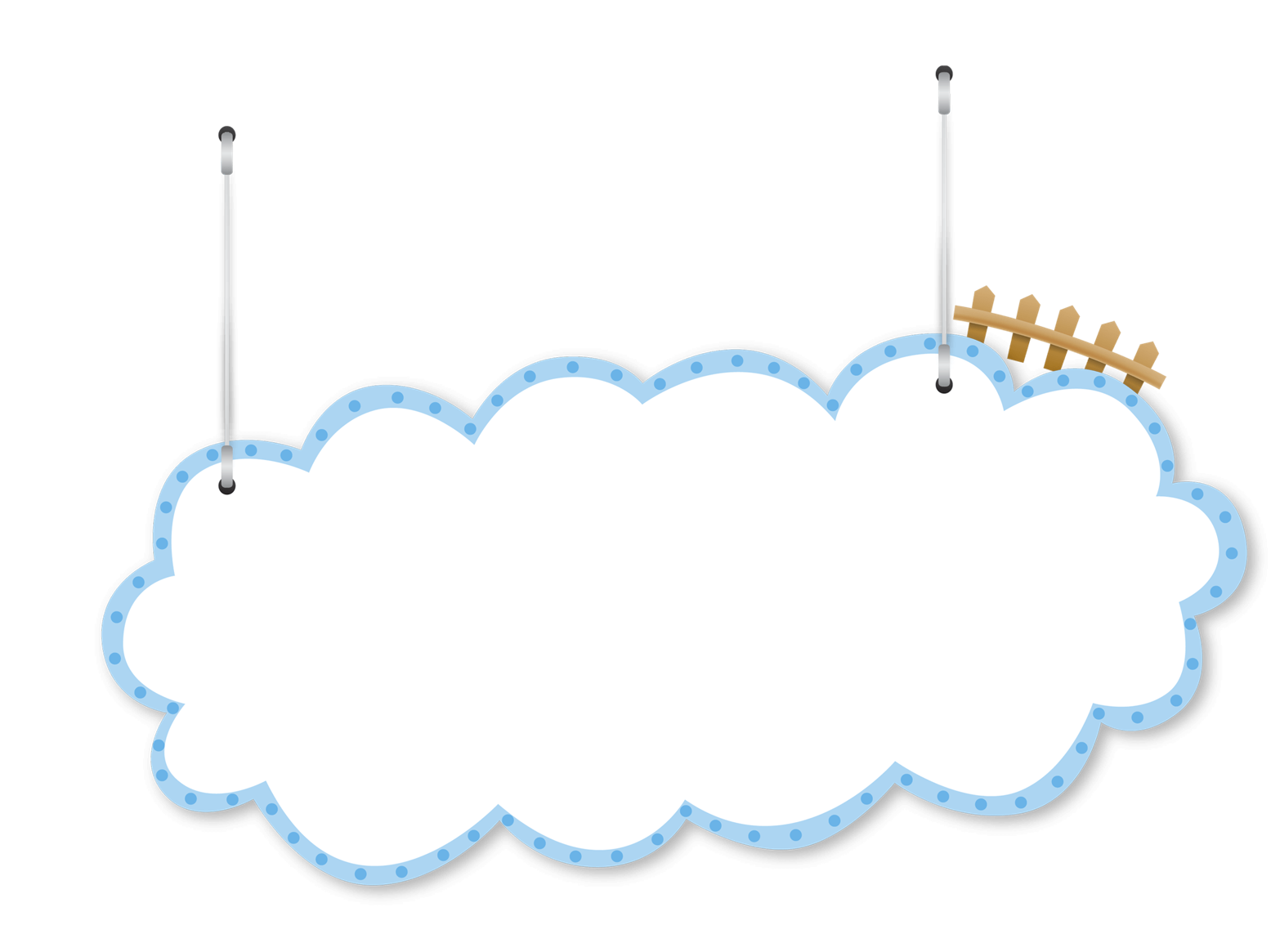 DẶN DÒ
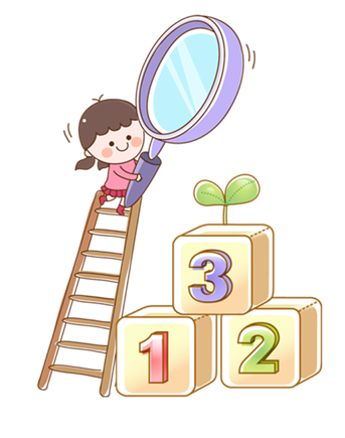 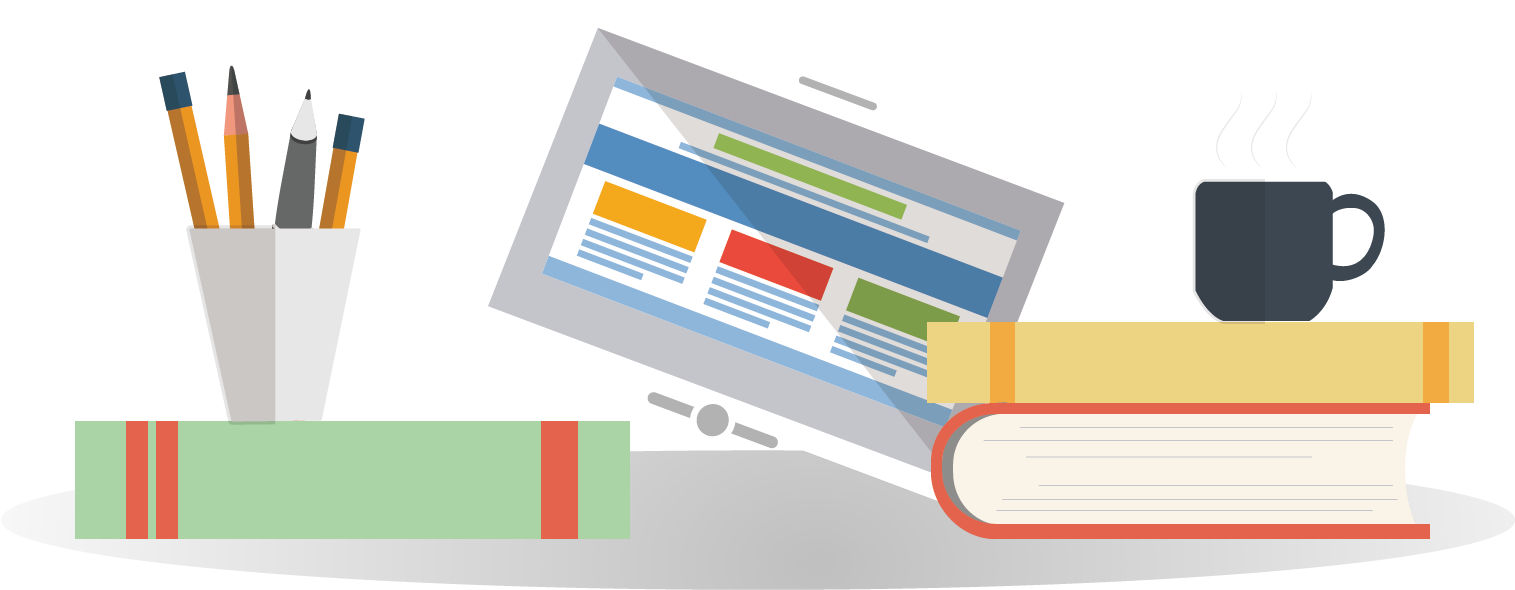 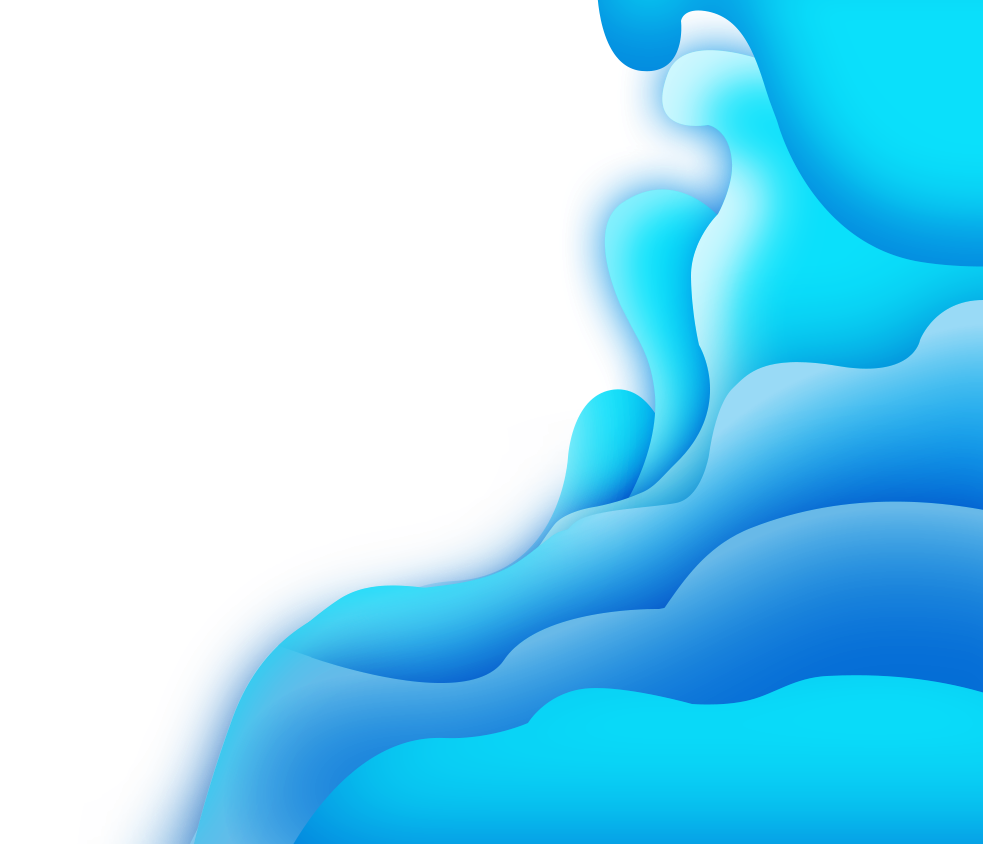 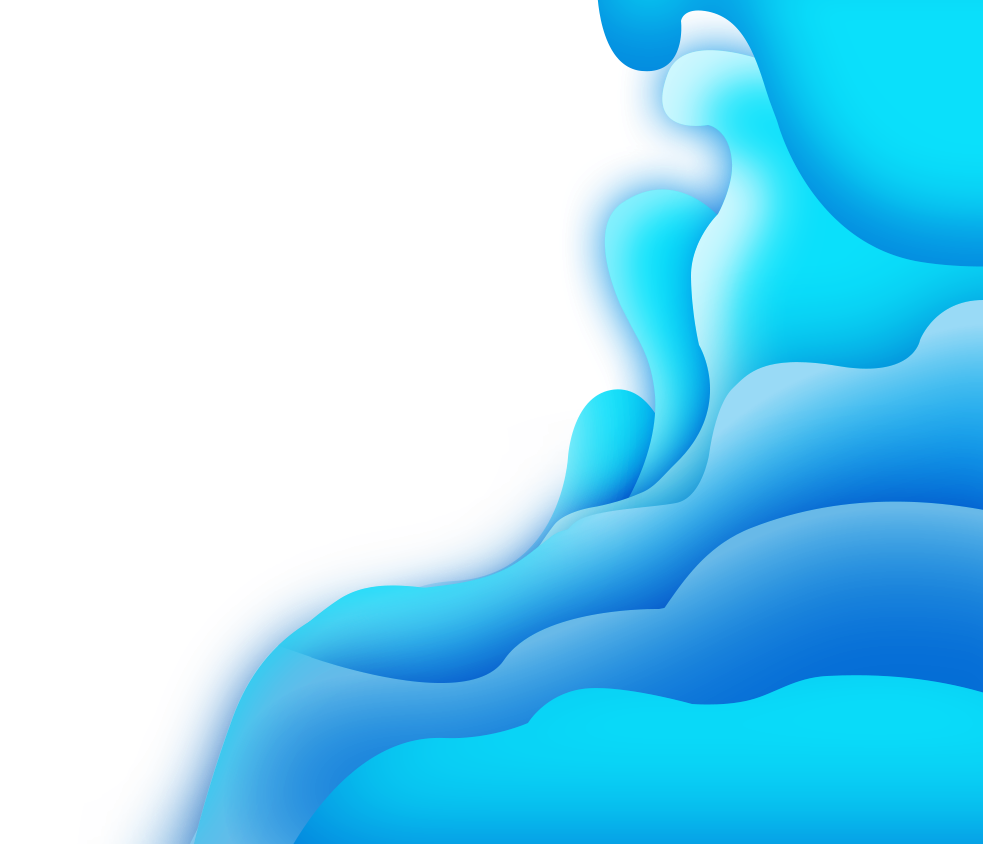 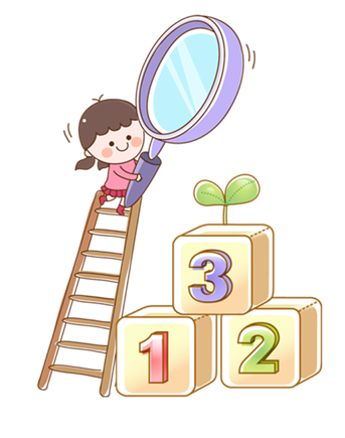 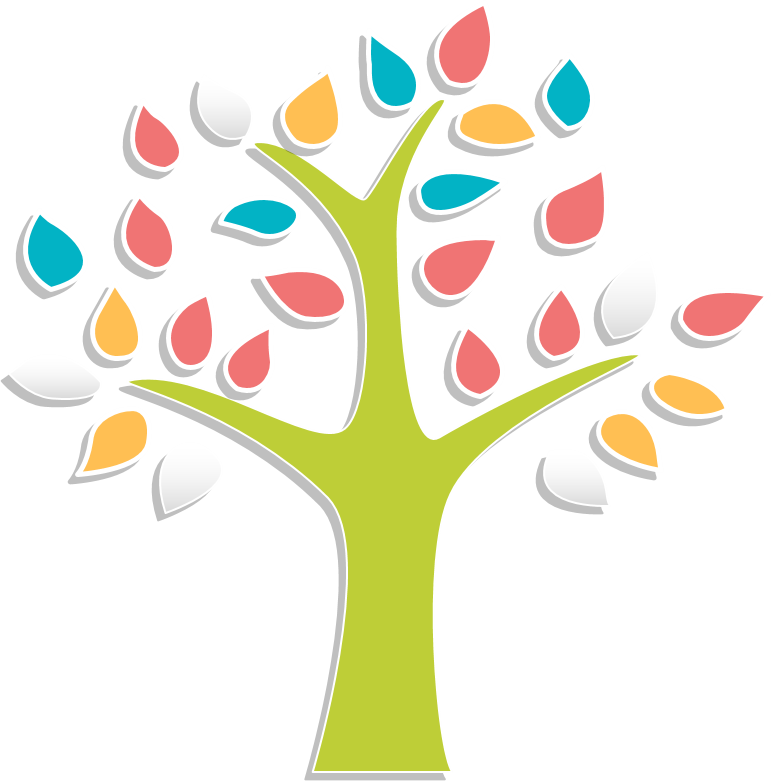 TẠM
BIỆT
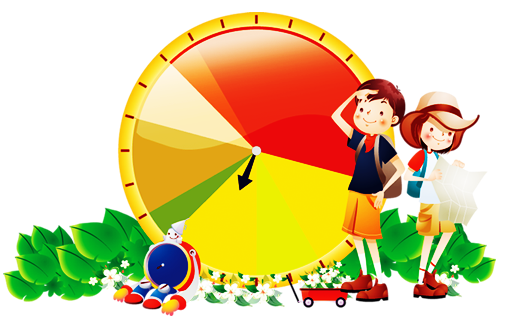